Finances Part III: This presentation will cover Non-Current Items, Loans, and Non-SAE entries
Next, we will enter a few examples of Non-Current items which can also be referred to as capital and are items you plan to keep for more than one year.
To enter Non-Current Items, click on the link next to the arrow shown below.
Clicking on the link will bring you to this page.  If you entered items from when you began Ag. Class, they will show up here. Click on “Add New” to add more non-cash items.
This is what the Non-Current Item page looks like.
Non-Current Example #1
Brandon bought a Bull from RAM Angus Farms for his breeding herd on 6/17/2015 for a price of $1500.
This is how we would enter our information for this entry.  The item would be considered “Depreciable draft, pleasure or breeding livestock.” And the date would be the date of the purchase.
The “Name” would be what we want to call the item, and the description tells us what the item actually is.
The “Vendor” is who we purchased the item from, and the “Quantity” is the amount of the item we bought.
“Total Acquisition Cost” is the amount that we paid for the item.
“Salvage Value” is what we expect the item will be worth at the end of its useful life.  This is an estimate based on the available information you have about the current market.
For “Depreciation Method” we need to select what we feel is an appropriate estimate of the length of time the item will be useful to us, your options are 3, 5, 8, 10 or 20 years.  Remember to ask your Agriculture teacher if you aren’t sure.
“Business Use Percentage” will always be left as 100%.  Later on, we will do an example of how to enter values for items of which you do not own 100%. Click Save!
Non-Current Example #2
On 6/18, Brandon purchased a used 4-wheeler from Brittany K. Huntsinger for $2000.  He plans to use the 4-wheeler to feed his cattle and carry farm supplies, as well as recreational riding.
He is how we enter information for this entry. The “Type of Item”, “Date, “Name”, “Description”, “Vendor” and “Quantity” can be describe the same as our previous example.
However, this time for “Acquisition Cost”, we will only enter 50% of the value of the 4-wheeler.  This is because we are only going to use it for our project about half of the time.
Side Note: Typically, a maximum 50% of the value of items like 4-wheelers and personal vehicles can be used on FFA Applications.  This is because you also use these items for personal reasons.
For “Total Salvage Value” we would also put a value which we feel reflects half of the salvage value.
Once again, on “Depreciation Method” we would select the option which we feel best represents the useful life of this item.  Click Save!
Non-Current Example #3
Brandon and his dad split the cost of a fencing project.  They bought materials on 6/5 and paid $1000 for materials.  Brandon agreed to pay 40% of the cost.
Here is how we would enter our information for this entry. Follow the same rules as our previous two examples for “Type of Item”, “Purchase Date”, “Name”, “Description” and “Vendor”.
Since fencing supplies can be a wide variety/amount of items, we can just leave our quantity as “1”, since we are counting the value of all the items together.
Since Brandon is paying for 40% of the cost of the fencing supplies, we should count the “Total Acquisition Cost” as 40% of the total value of the supplies.
Likewise, Brandon should only enter 40% of what he feels is the “Total Salvage Value”.
For “Depreciation Method” follow the same rules as our previous examples.  Don’t forget to click save!
This completes our examples for Non-Current items.  Next, we will take a look at how to enter loans.
To enter the Loan Manager, click on the link next to the arrow.
Clicking on the link will take you to this page.  Select “New Loan”
This is what the loan page looks like.  Let’s do an example.
Loan Example
On May 25th, Brandon received a Youth Loan from the Farm Service Agency for $5000.  The total amount of the loan is due on December 31st 2020, and Brandon has to make at least 1 payment each year which is due on December 31st.
Here is how we would enter our information for this loan. “Type of Loan” gives us a few options.  “Other non-Current/Capital Liabilities” fits Brandon’s Loan best.
Side Note- These are the options for the various loans.  When entering a new loan, you should select the type that most closely matches your loan.
Short-term loan: The full amount of the loan is due within a year.

Capital Loan- Notes & Chattel Mortgages: 

Real Estate Mortgages/Contracts: Loans that are for real property.

Other Capital Loans/Liabilities: Loans which are due over a period of longer than a year, but do not fit in Notes & Chattel Mortgages or Real Estate Mortgages.
For “Loan Date”, enter the date on which you received the loan.
For “Business Use Percentage” enter the percentage of the loan amount which will be used for the SAE project.
Enter notes in the “Memo” if you need.
Since Brandon is only required to make one payment for year, we will enter the “Number of Payments per Year” as “1”.
Brandon has payments due on Dec 31st of 2015, 2016, 2017, 2018, 2019 and 2020.  This means his “Total Number of Payments” will be “6”.
Next, let’s look at some Non-SAE Entries.  Non-SAE Entries includes things like Personal Expenses, Non-Ag Earning, etc.
To complete these entries, click on the link next to the arrow below.
This is the page for Non-SAE Entries.  Let’s do a few examples.
Non-SAE Example #1
On 6/19, Brandon purchased a canoe from his neighbor, Ross Walters.  Brandon paid $250 for the canoe.
This is an example of a Personal Expense, since it has nothing to do with any of Brandon’s SAE projects. Make sure to select “Personal Expenses” under “Transaction Type”.
For “Date” we enter, the date Brandon made the purchase, “Vendor” is who he bought the canoe from, and “Amount/Value” is the cost of the item.
In the “Memo” we can enter what the item was.  Then click save!
Non-SAE Example #2
On 6/19, Brandon paid $100 for an EKU dual-credit course in which he plans to enroll for the fall semester.
This would be a good example of an “Educational Expense”.  Make sure to choose that selection under “Transaction Type”.
For “Date” we enter the date Brandon paid the tuition, “Vendor” is who he paid the tuition to, and “Amount/Value” is the cost of the tuition.
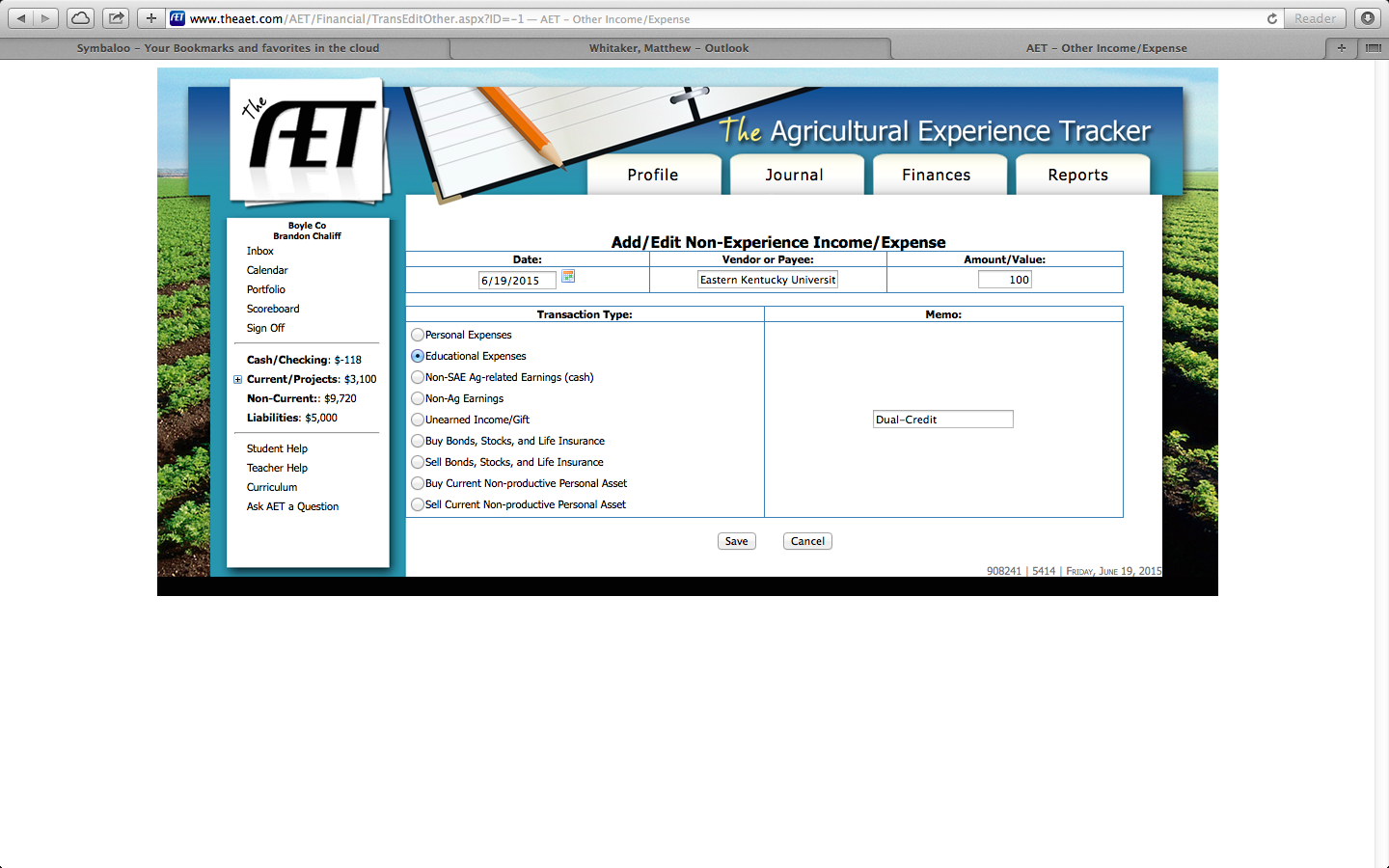 We can then enter what the entry was for in the “Memo”, then click save!
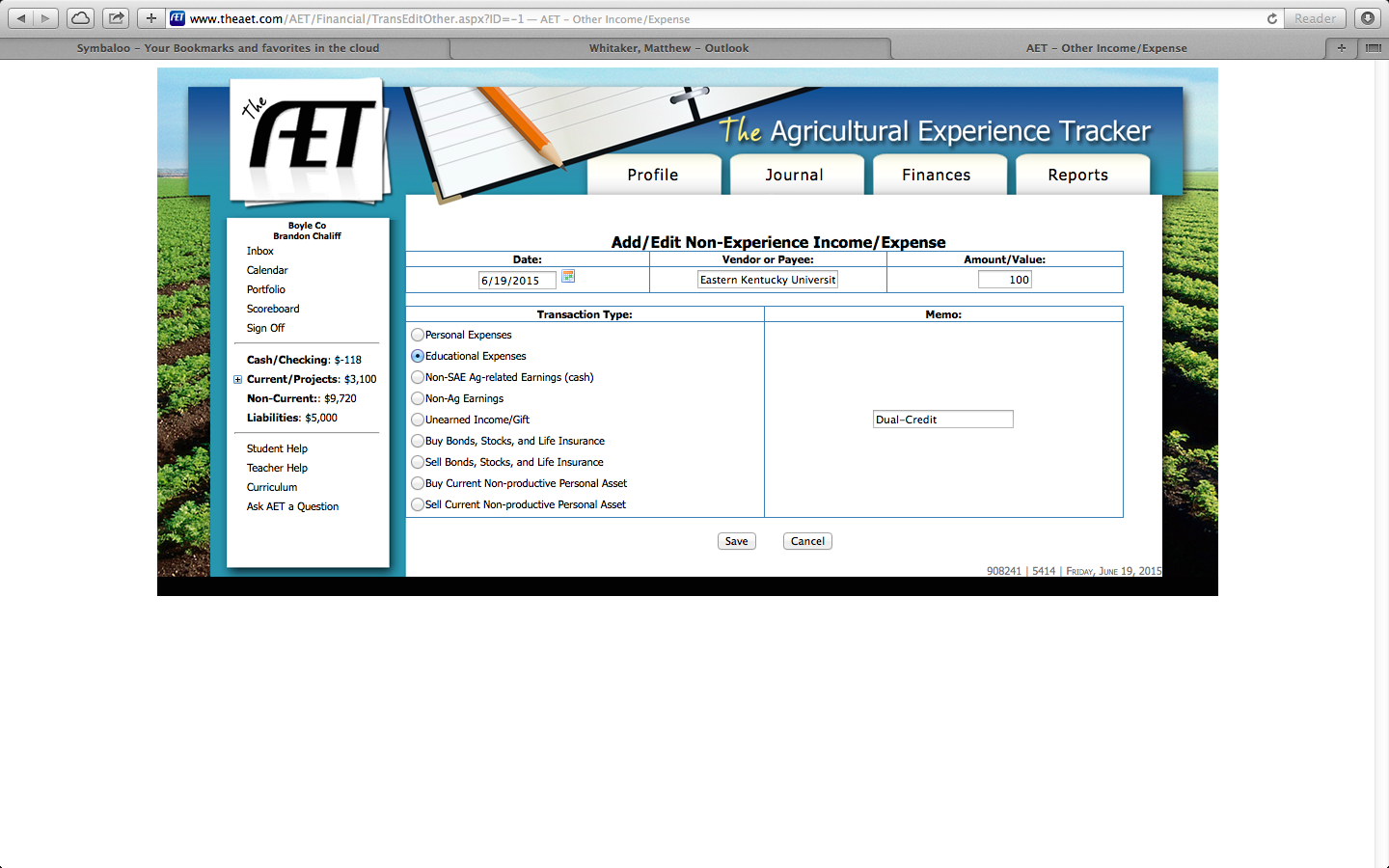 Non-SAE Example #3
On 6/15, Brandon assisted a local man in his county, Brian Nolan, with building a fence for his Alpacas.  Brandon was paid $80 for his labor.
This is an example of Non-SAE Ag-related earnings because the labor Brandon was involved in was related to agriculture, but was just a side job, not one of his regular SAE projects.
For “Date” we would enter the date of the activity, “Vendor/Payee” would be who Brandon was working for, and “Amount/Value” would be the amount he earned.
We can then enter a note about the type of work in the “Memo” and click Save!
Non-SAE Example #4
On 6/15 Brandon helped his Aunt Rachel move furniture into her new house.  Aunt Rachel paid Brandon $50 for his help.
This is an example of Non-Ag Earnings.  Be sure to select “Non-Ag Earnings” under “Transaction Type” for similar entries.
The “Date” would be when Brandon worked, the “Payee” would be Aunt Rachel, and the “Amount/Value” would be how much Brandon made, $50.
We can then enter what the earnings were for under “Memo”, then click Save!
Non-SAE Example #5
On 6/17, Brandon’s birthday, he received a $100 gift from his Aunt Morgan.
This would be an example of an “Unearned Income/Gift”.
We would need to enter the date we received the gift, who gave it to us, and how much it was worth.
We can then enter what the gift was in the “Memo” and click save!
Non-SAE Example #6
On 6/18, Brandon paid for 1 year of life insurance with Kentucky Farm Bureau, valued at $25.
We would put this entry under the “Buy Bonds, Stocks and Life Insurance” transaction type.
There is also a selection for selling bonds or stocks.
We would need to enter the date we made this purchase, who we purchased it from and the amount we spent on the life insurance.
Then, we could enter what was purchased in the “Memo” and click save!